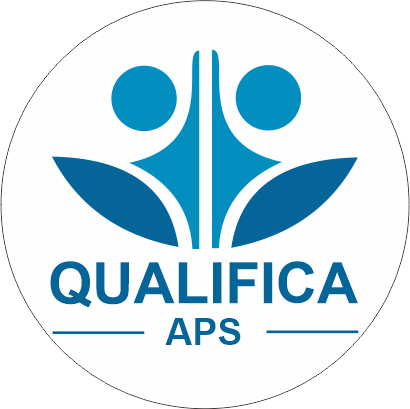 Transformação da Atenção Primária à Saúde no Mato Grosso do Sul
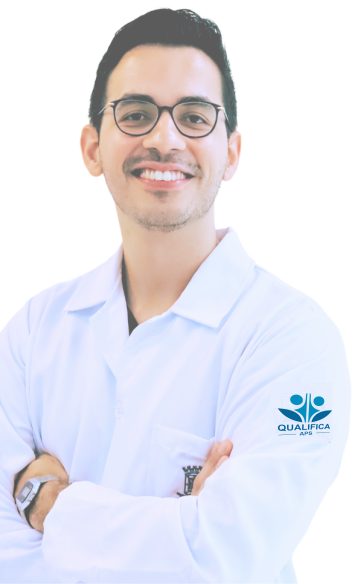 Este projeto visa transformar a Atenção Primária à Saúde (APS) no Mato Grosso do Sul, utilizando iniciativas inovadoras e um modelo de colaboração multidisciplinar.
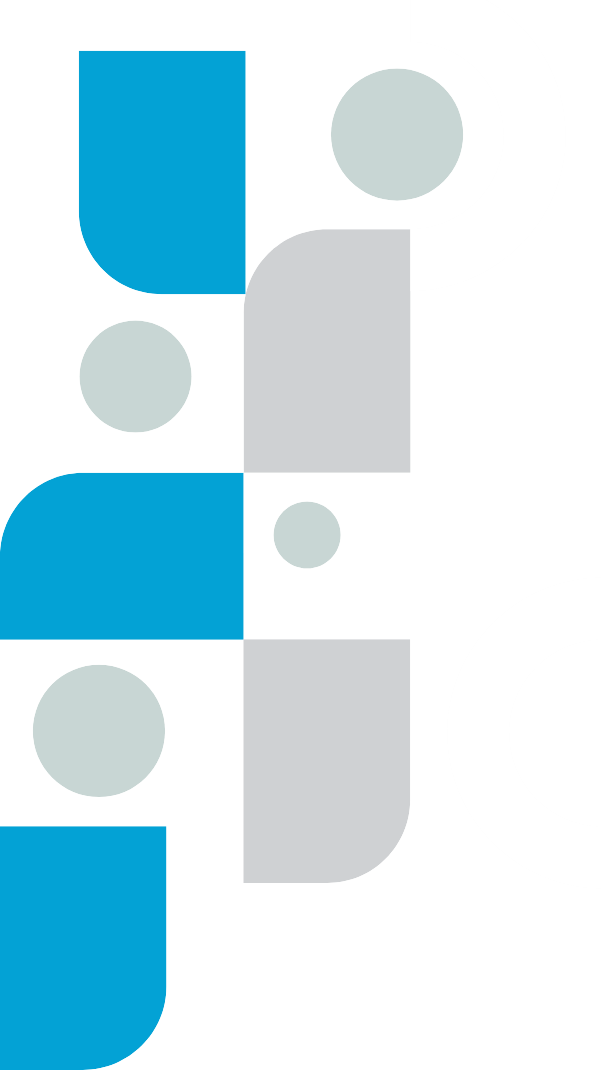 Evolução e Impacto do Projeto
2019
1
Início das tratativas, com o apoio da SESAU e do Ministério da Saúde.
2020
2
Primeira turma do Projeto LABINOVAAPS, com foco em inovação e práticas colaborativas.
2021
3
Segunda turma do Projetos LABINOVAAPS, expandindo o alcance e aprofundando as ações.
2022
4
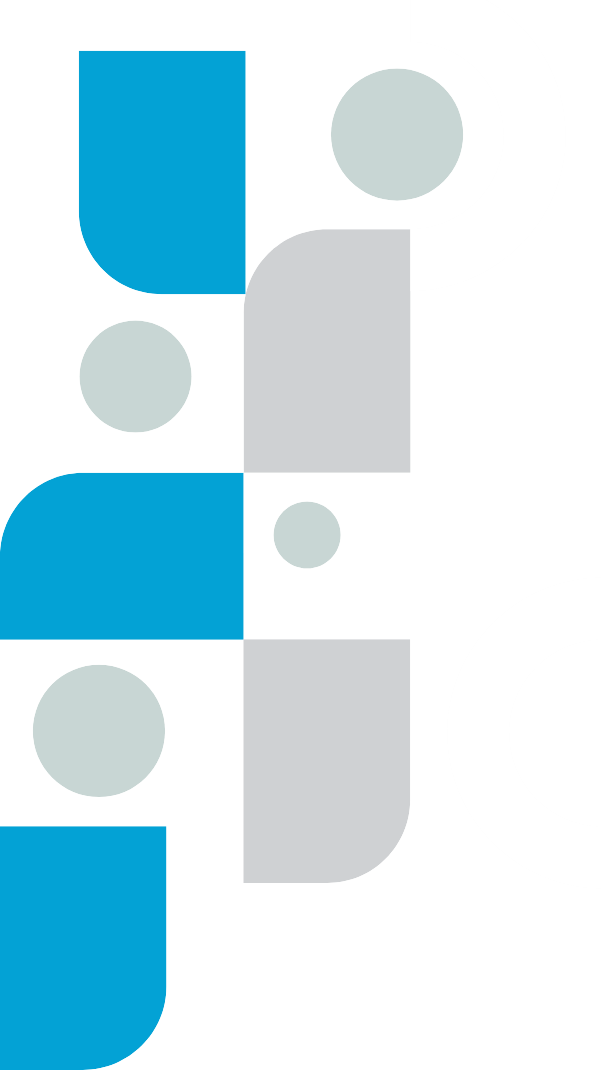 Início do Projeto TEIAS, com foco na construção de redes de colaboração entre os profissionais de saúde e a comunidade.
2023
5
Continuação do Projeto TEIAS, consolidando as redes de colaboração e expandindo o modelo para outras regiões.
2024
6
Lançamento do Projeto QUALIFICA APS, com foco no desenvolvimento profissional e na otimização da gestão.
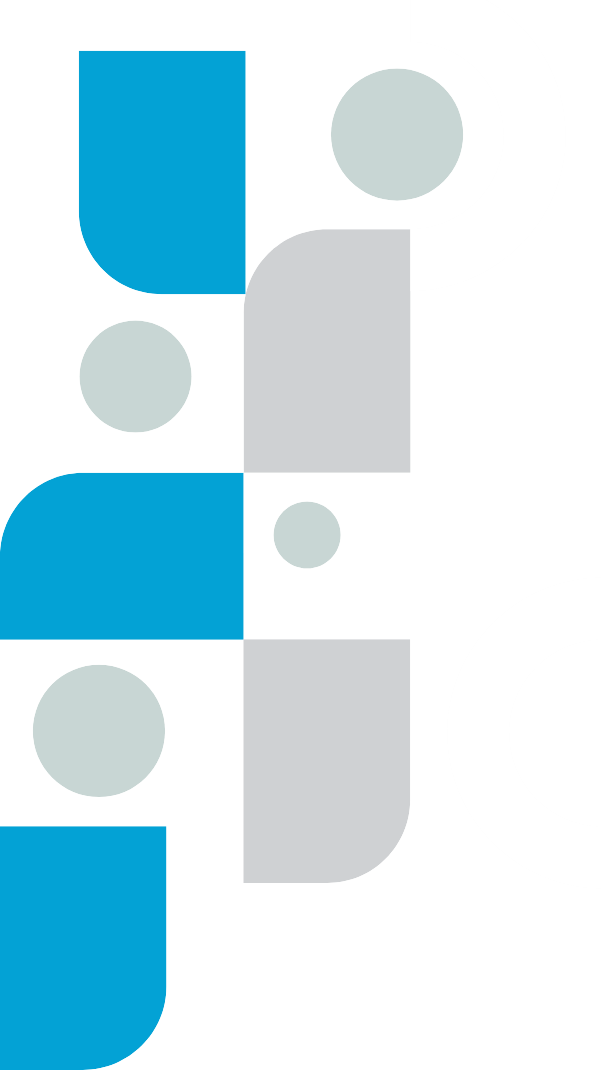 Iniciativas Inovadoras para Fortalecer a APS
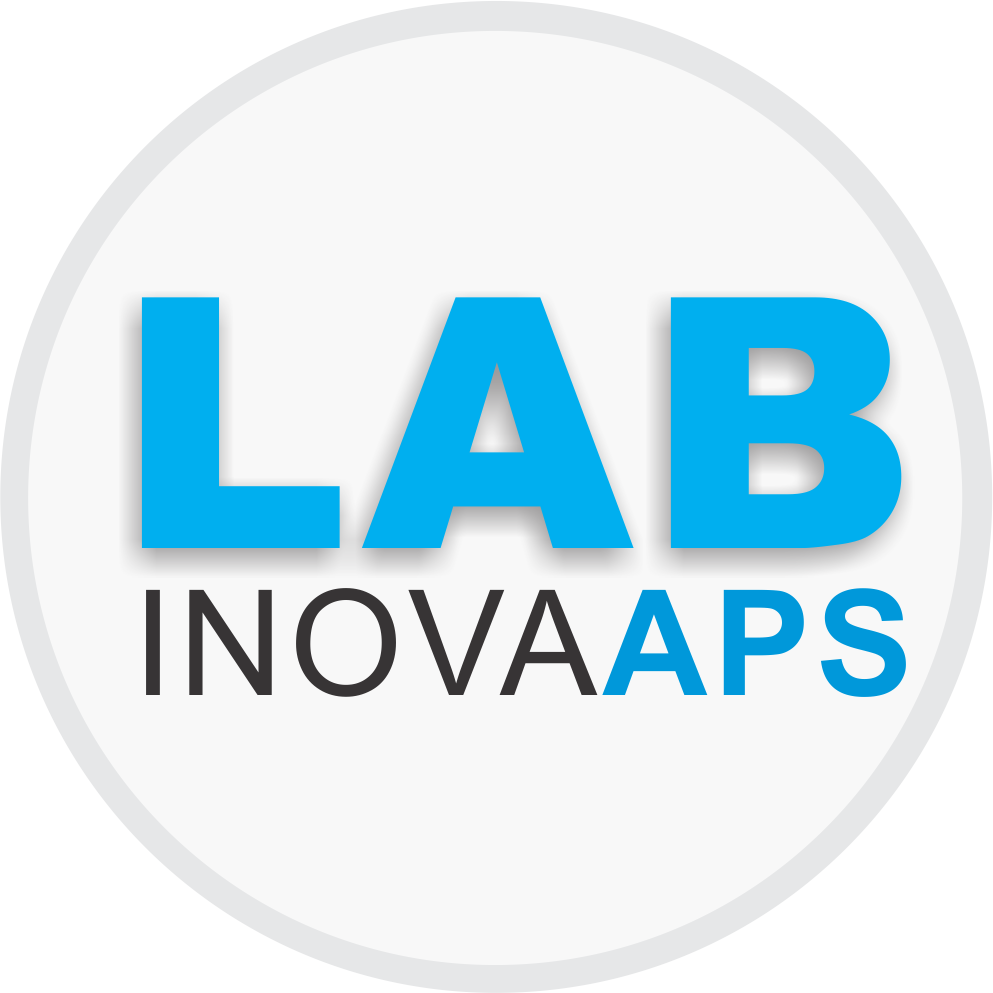 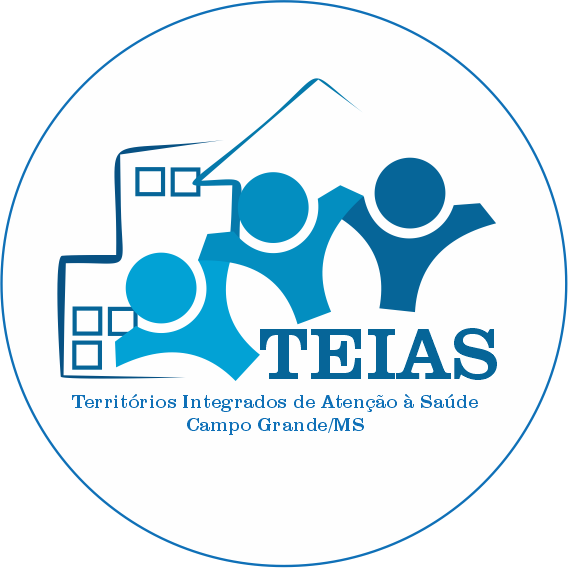 O projeto TEIAS visa fortalecer a APS através da construção de redes de colaboração entre os profissionais de saúde, gestores e a comunidade, promovendo a integração de serviços e o acesso universal.
O projeto LABINOVAAPS busca promover a inovação na APS através de práticas colaborativas, otimização de recursos e desenvolvimento de novas tecnologias.
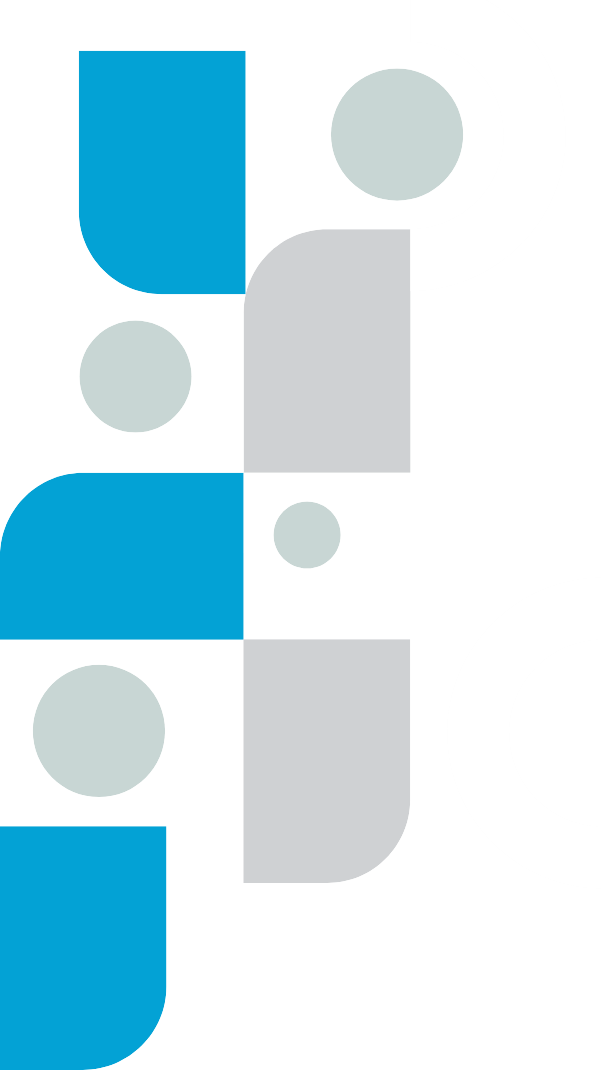 Impactos Positivos na Saúde da População
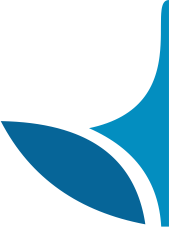 3
2
1
Reconhecimento da qualidade e impacto dos projetos através de publicações na Revista Ciência & Saúde Coletiva (A1), em julho de 2021 e dezembro de 2024, demonstrando a relevância da iniciativa e a contribuição para o avanço da APS no país.
Melhoria da qualidade e cobertura dos serviços de saúde, evidenciada pela posição de Campo Grande como uma das 9 capitais com maior cobertura de serviços.
Resposta mais integrada e holística às necessidades da comunidade, com acesso ampliado a uma carteira de serviços de saúde mais abrangente.
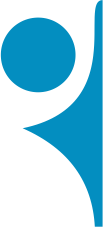 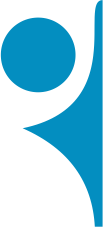 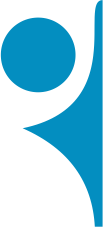 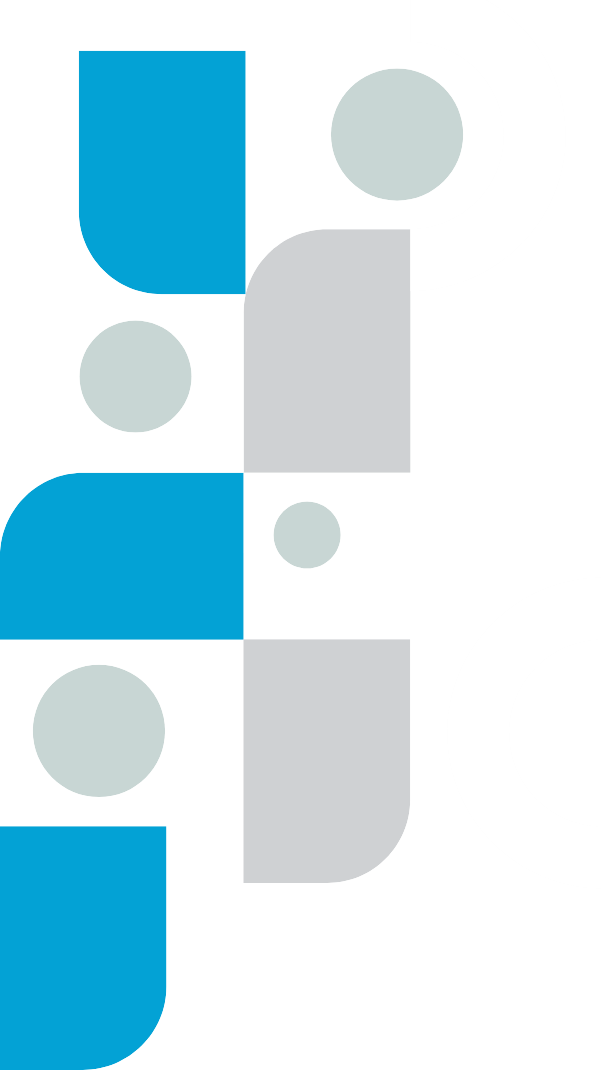 Transformando a APS no Mato Grosso do Sul
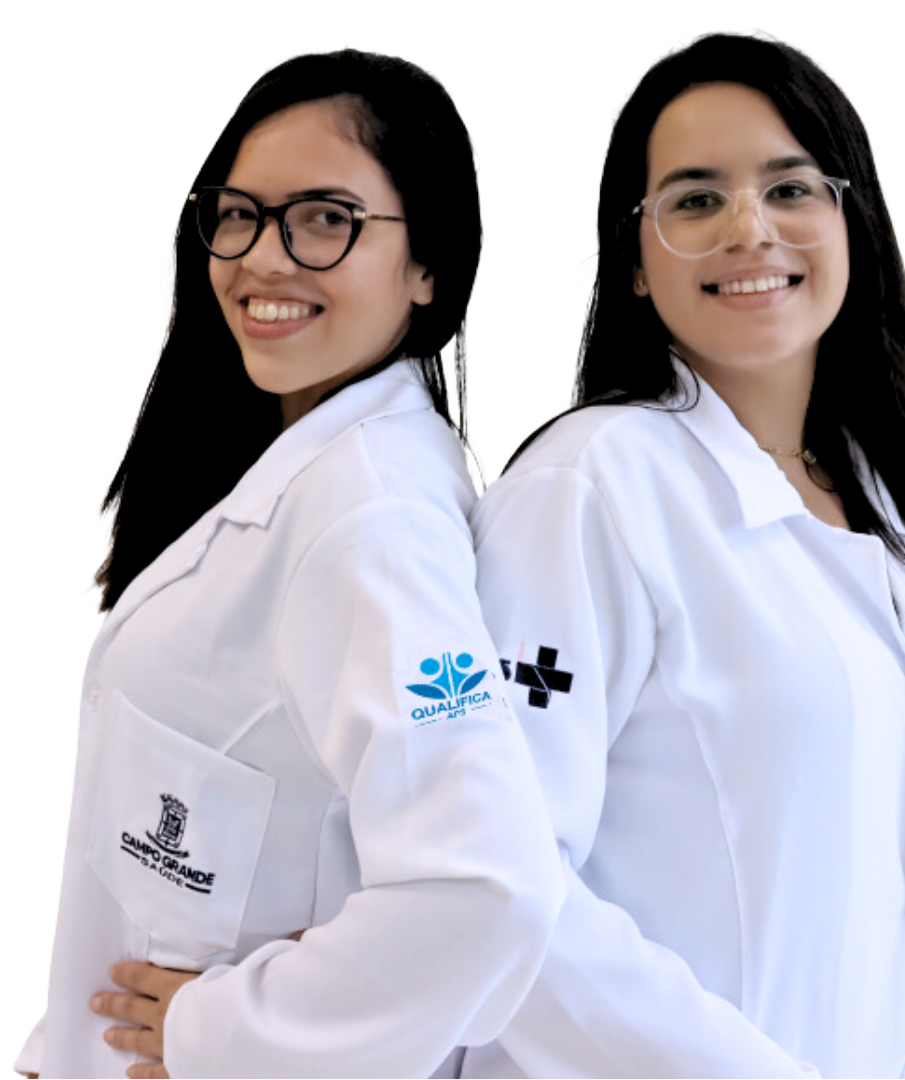 Ações Implementadas
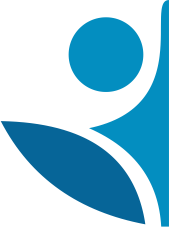 As iniciativas foram implementadas em 2 municípios do Mato Grosso do Sul, impulsionando a qualidade da atenção primária e o acesso da população aos serviços de saúde.
Resultados Concretos
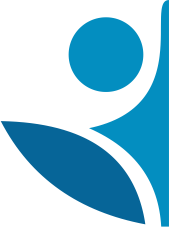 Os projetos demonstram resultados positivos na cobertura e na qualidade dos serviços de saúde, impactando a vida de milhares de pessoas no estado.
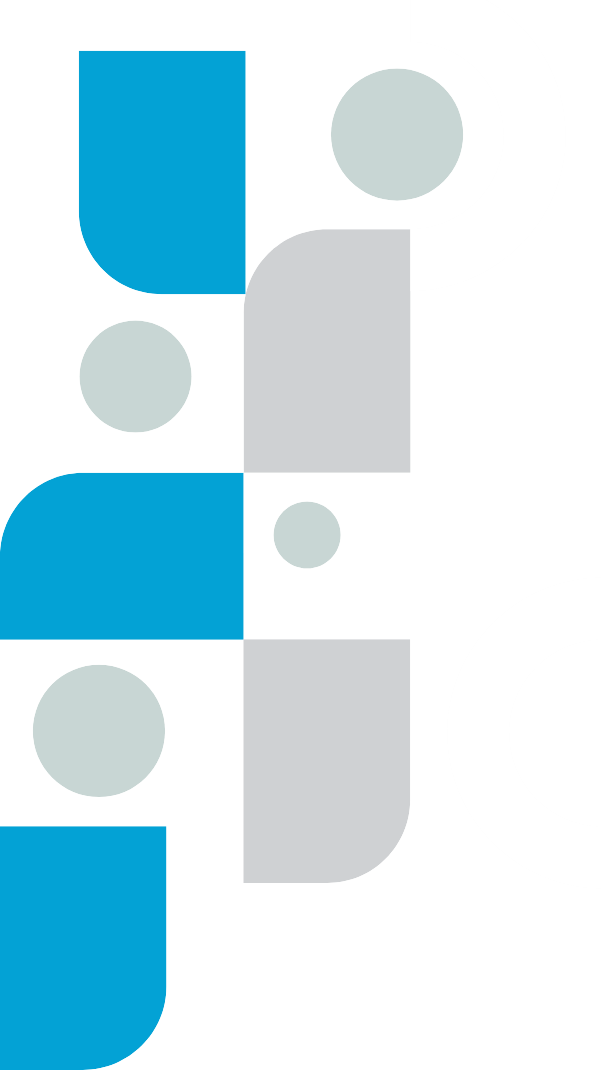 Ampliado o Alcance
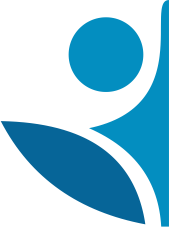 O modelo de trabalho e os resultados alcançados servem como inspiração para outras regiões do Brasil, demonstrando a viabilidade da replicação do projeto e a possibilidade de transformar a APS em todo o país.
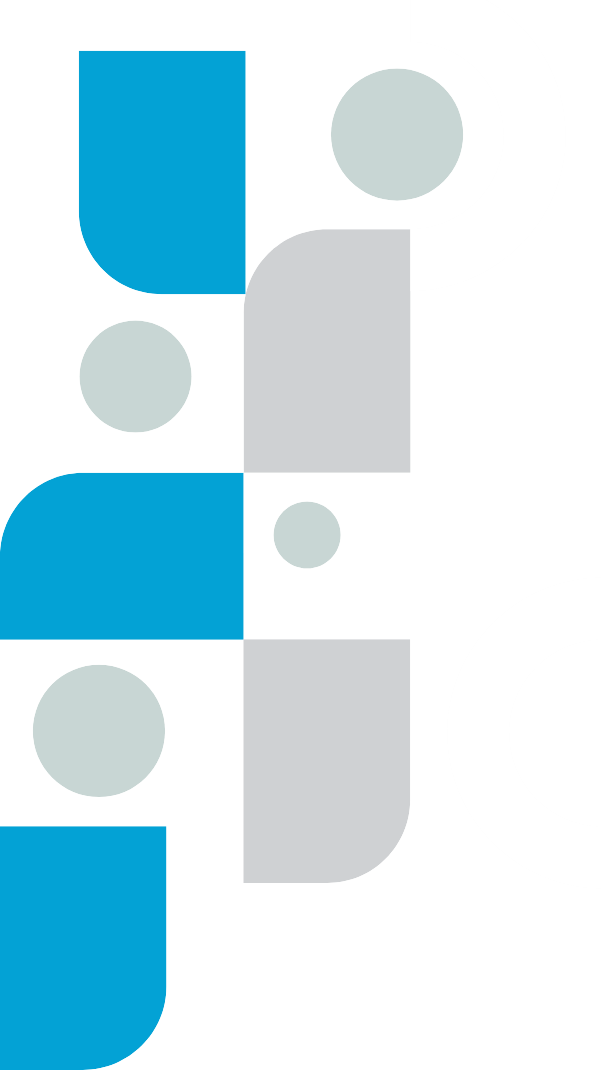 Construindo um legado de Inovação na APS
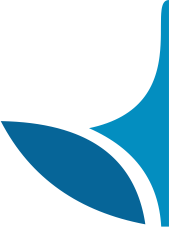 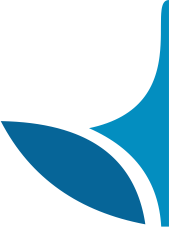 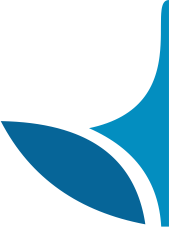 Colaboração Multidisciplinar
Modelo Replicável
Sistema de Saúde Mais Robusto
O sucesso dos projetos se baseia na colaboração entre profissionais de saúde, gestores e a comunidade, criando um sistema de saúde mais integrado e eficiente.
As iniciativas servem como modelo para futuras implementações em outras regiões do Brasil, contribuindo para a transformação da APS em todo o país.
A transformação da APS no Mato Grosso do Sul contribui para a construção de um sistema de saúde mais robusto e inclusivo, garantindo acesso universal e serviços de qualidade para toda a população.
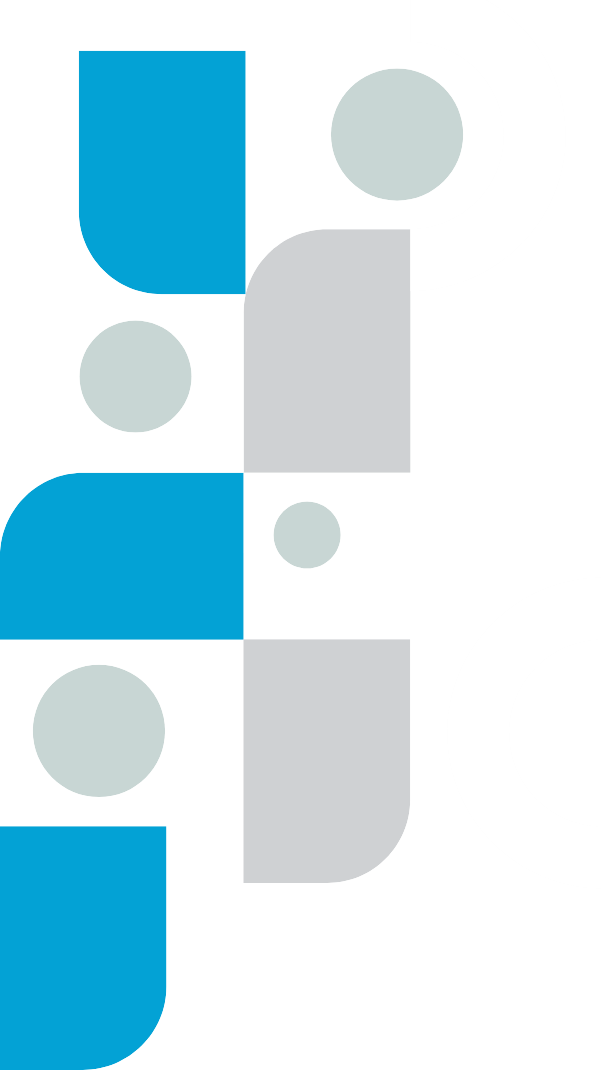 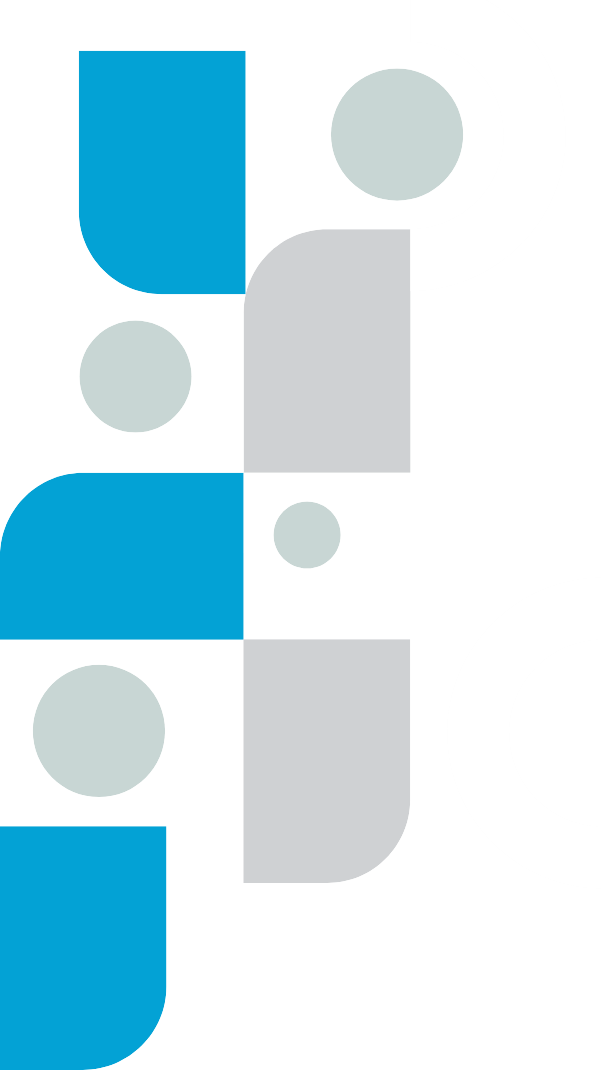 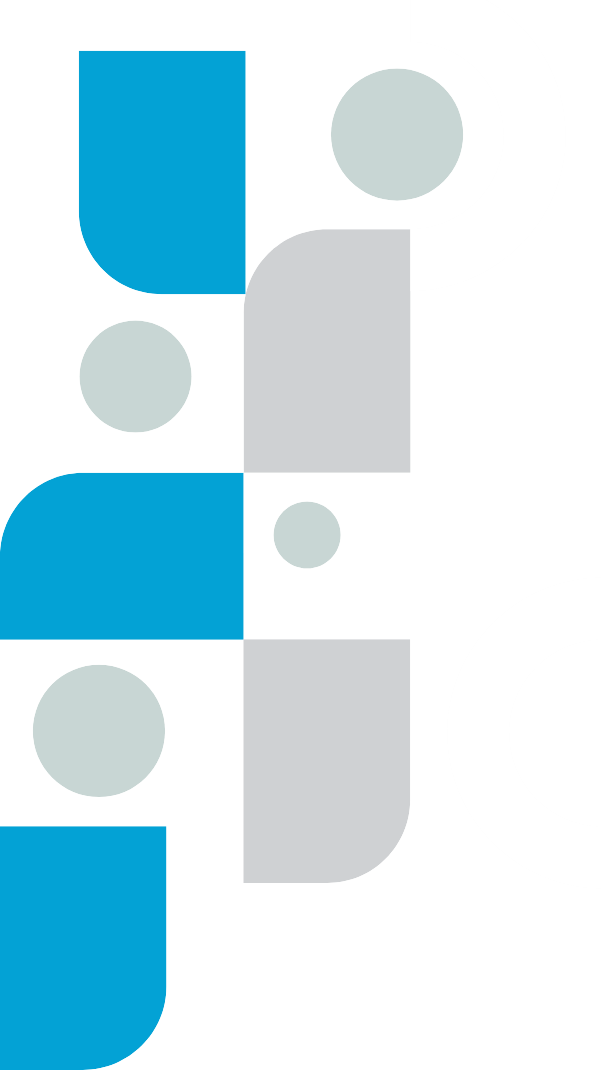 Resultados e Desafios: Uma Perspectiva Analítica
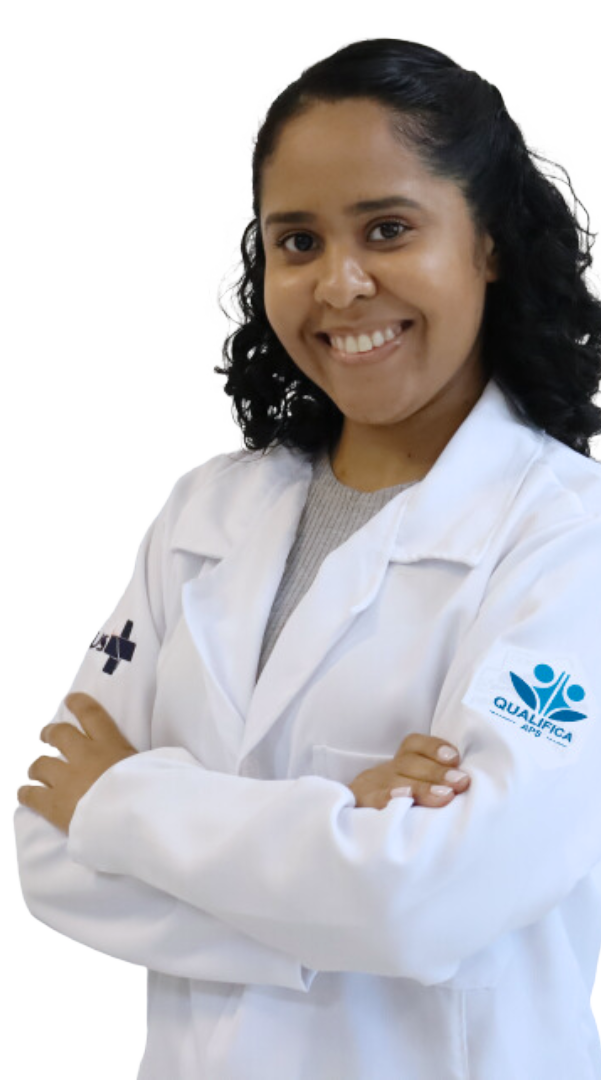 Desafios
Manter o ritmo de inovação, garantir a sustentabilidade do modelo e superar as barreiras logísticas e de infraestrutura.
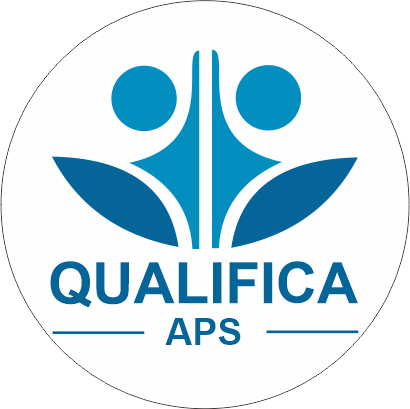 2
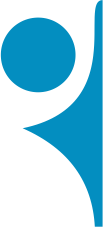 Resultados
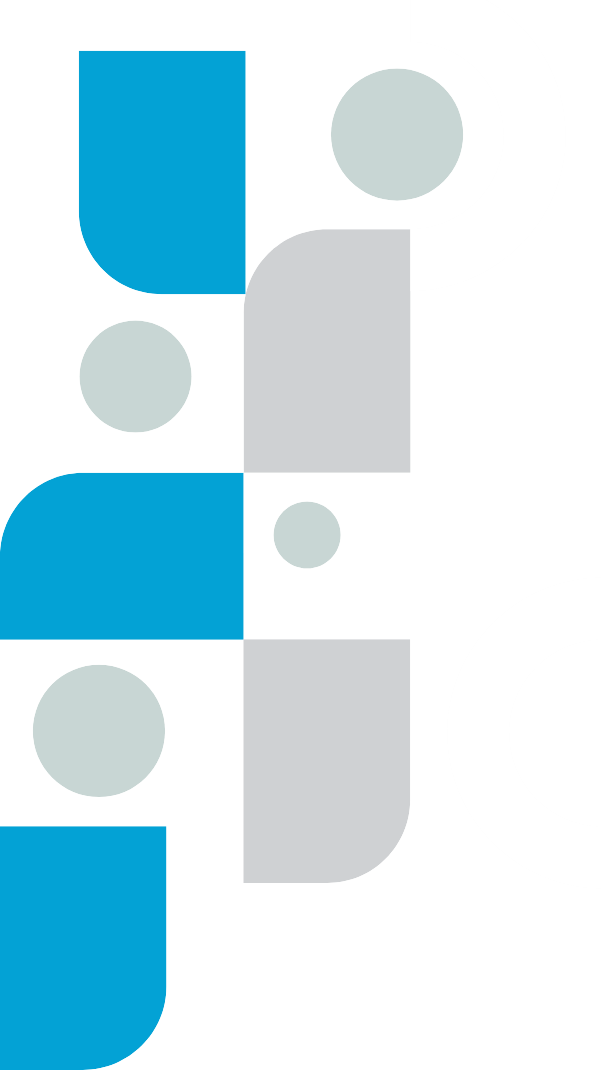 Melhoria na qualidade e cobertura dos serviços de saúde, aumento na satisfação dos pacientes e maior engajamento da comunidade.
3
1
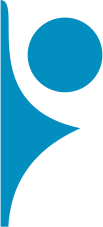 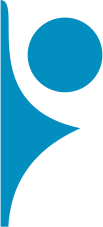 Oportunidades
Ampliar o alcance do projeto, expandir o modelo para outras regiões e contribuir para a formação de profissionais da área da saúde.
Um Novo Caminho para a APS
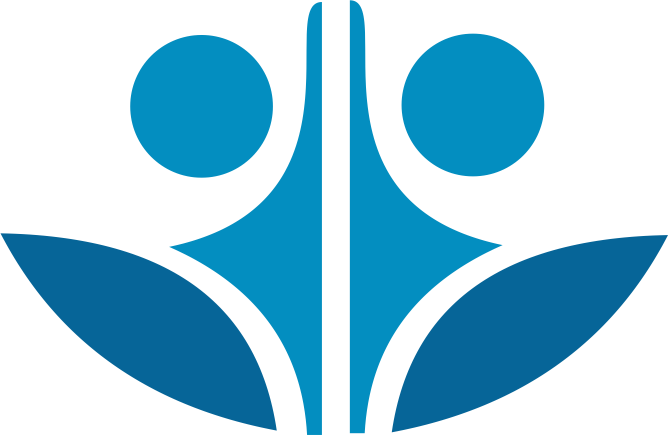 O Projeto QUALIFICA APS- CEE/FIOCRUZ no Mato Grosso do Sul representa um avanço significativo na saúde pública brasileira, demonstrando a viabilidade de um modelo de atenção primária mais eficiente, inclusivo e centrado nas necessidades da população.
O sucesso das iniciativas demonstra a importância da inovação, da colaboração multidisciplinar e do investimento em políticas públicas que promovam a saúde e o bem-estar de todos.
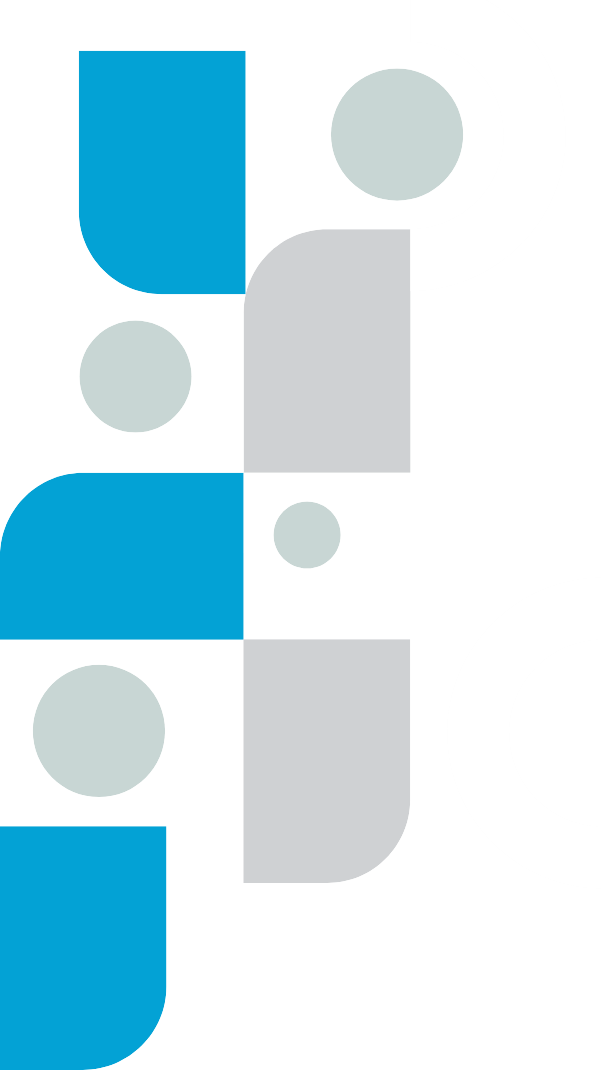 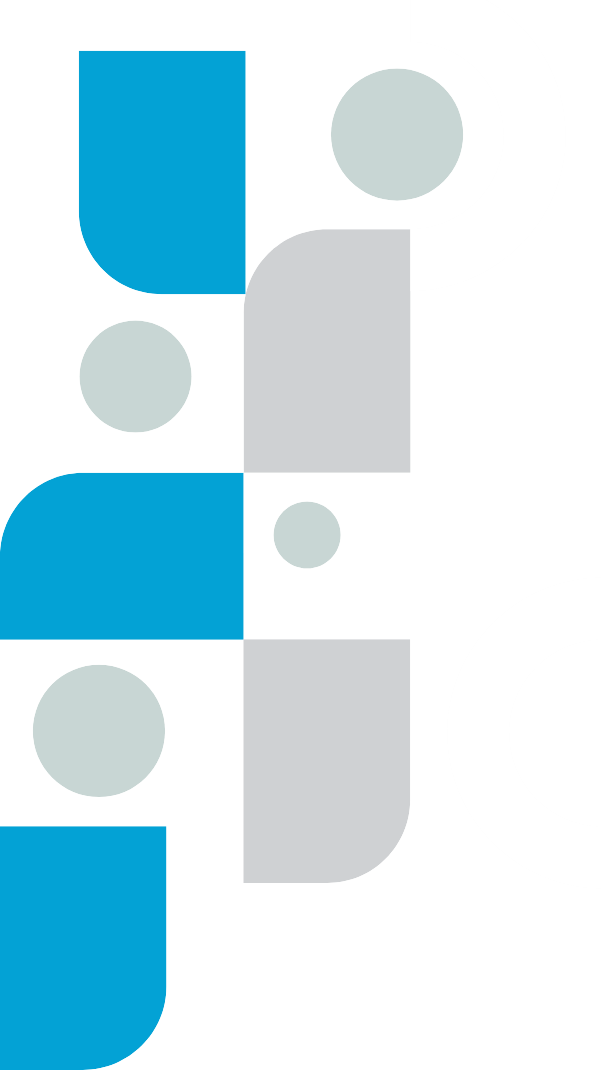 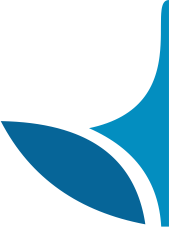 Cobertura da Atenção Primária
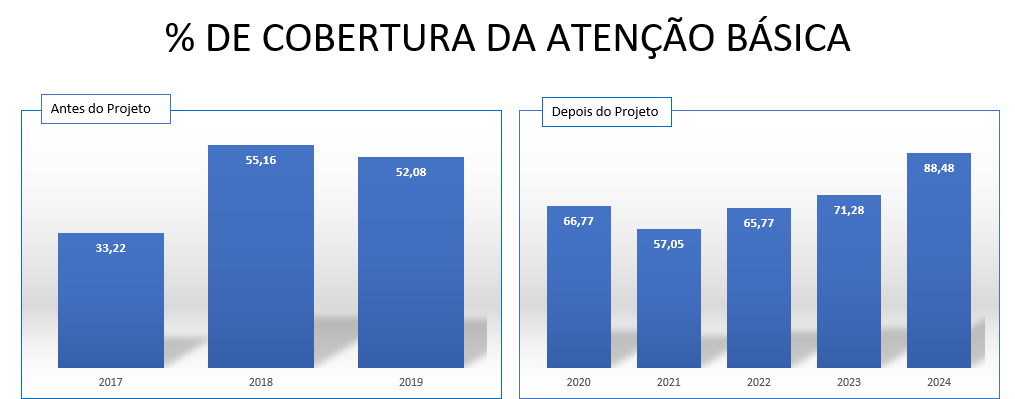 Conforme dados extraídos e-Gestor Atenção Básica, no mês de abril de 2024, Campo Grande experimentou um salto de 33,22% para 80,34% de cobertura da APS, colocando a capital Sul mato-grossense no ranking das 10 melhores capitais no acesso da população aos serviços de saúde. 
Em 2023, a capital também figurou entre as 10 melhores em resultados no Programa Previne Brasil, demonstrando a qualificação das ações e serviços.
1
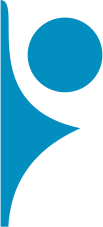 Atendimento de Enfermagem
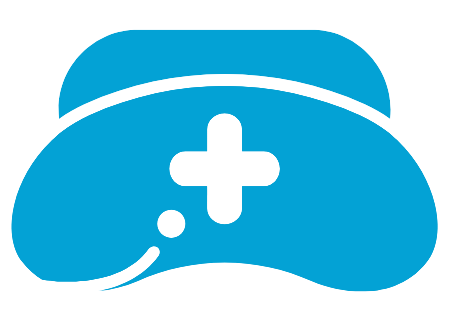 No período anterior à implantação do Projeto, poucos eram os registros das consultas de Enfermagem, uma vez que esta categoria profissional desenvolvia suas atividades prioritariamente por meio da realização de Triagem e Classificação de Risco. Em 2021, o número de atendimentos continuou a crescer, alcançando 98.041, o que representa um aumento adicional de cerca de 46% em relação ao ano anterior. 
O crescimento prosseguiu em 2022 com um total de 121.080 atendimentos, indicando um aumento de aproximadamente 24% em comparação com 2021.
Contrariando a indicação de uma estagnação no crescimento, os anos de 2023 e 2024 apresentaram um novo aumento, com o número de atendimentos subindo para 132.939 e 172,881 respectivamente, o que reflete um crescimento de aproximadamente 10% em relação a 2022.
210.000
172.881
132.939
121.080
98.041
PROJEÇÃO
67.379
24.136
17.094
2019
2024
2023
2022
2021
2020
2025
Dados extraídos do PEC E-SUS em 27/02/2028 (período de análise Jan-Fev 2025)
Expectativa de atendimentos para 2025 considerando a produtividade apresentada no segundo sementes de 2024
2
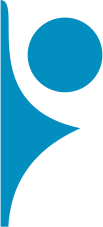 Atendimento de Odontologia
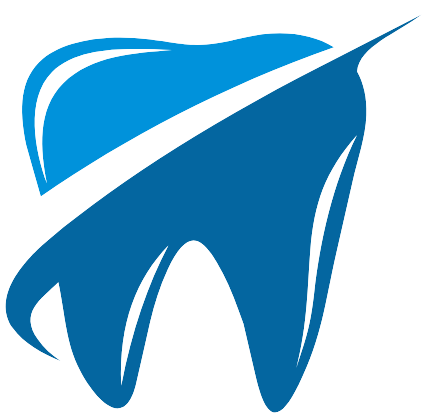 Em 2021 houve um avanço mais substancial, com um aumento de aproximadamente 49% em relação a 2020, elevando o total para 36.069 atendimentos. 
O ano seguinte, 2022, observou um aumento ainda mais significativo nos atendimentos odontológicos, com um crescimento de cerca de 71% em comparação com 2021, totalizando 61.732 atendimentos. Este crescimento pode indicar uma recuperação dos serviços pós-pandemia e uma resposta às demandas reprimidas que se acumularam no ano anterior.
Para 2023, observa-se uma taxa de crescimento de 15% em comparação com o total de atendimentos em 2022.
85.000
70.947
61.732
55.716
36.069
PROJEÇÃO
24.290
24.097
17.094
2019
2024
2023
2022
2021
2020
2025
Dados extraídos do PEC E-SUS em 27/02/2028 (período de análise Jan-Fev 2025)
Expectativa de atendimentos para 2025 considerando a produtividade apresentada no segundo sementes de 2024
3
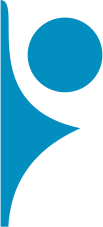 Atendimento Médico
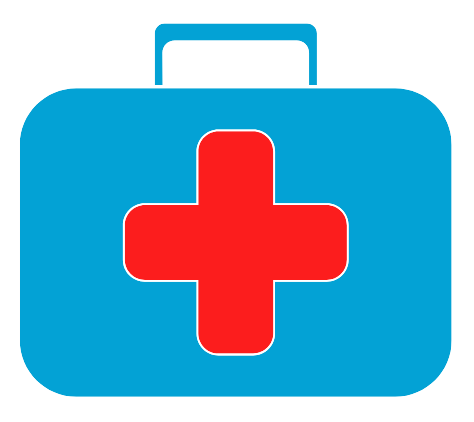 Analisando o período de 2019 a 2024, os Atendimentos Médicos nas Unidades de Saúde da Família vinculadas experimentaram um aumento expressivo, traduzindo-se em uma evolução de 454%. 
O modelo de ensino e serviço implementado pelo Projeto alcançou uma maturidade que ressalta uma correlação positiva entre o volume de atendimentos realizados por residentes e preceptores e as oportunidades de aprendizado prático, assim como a consolidação de laços com a comunidade local.
350.000
293.537
290.895
229.845
PROJEÇÃO
152.248
95.074
52.421
17.094
2019
2024
2023
2022
2021
2020
2025
Dados extraídos do PEC E-SUS em 27/02/2028 (período de análise Jan-Fev 2025)
Expectativa de atendimentos para 2025 considerando a produtividade apresentada no segundo sementes de 2024
4
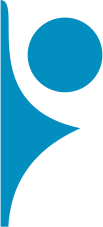 Procedimentos Individualizados
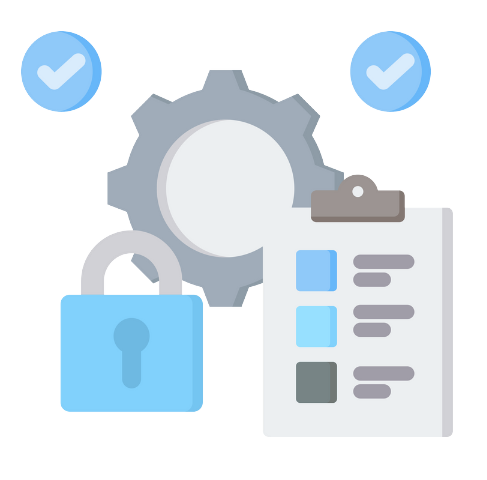 A tendência ascendente dos Procedimentos Individualizados na APS de Campo Grande nas Unidades do Projeto TEIAS/FIOCRUZ é um fenômeno que merece destaque no cenário da saúde pública. O expressivo resultado de 647% no período de 2019 a 2023 demonstra um incremento substancial nos cuidados individualizados, sugerindo um sistema de saúde em evolução e uma resposta adaptativa às exigências da população. 
	São considerados neste indicador a realização de procedimentos e/ou pequenas cirurgias, de testes rápidos, de administração de medicamentos, assim como outros procedimentos considerados na tabela do Sistema de Gerenciamento da Tabela de Procedimentos, medicamentos e OPM do SUS (tabela SIGTAP).
750.000
665.191
629.615
61.732
347.966
PROJEÇÃO
264.706
84.223
58.631
2019
2024
2023
2022
2021
2020
2025
Dados extraídos do PEC E-SUS em 27/02/2028 (período de análise Jan-Fev 2025)
Expectativa de atendimentos para 2025 considerando a produtividade apresentada no segundo sementes de 2024
5
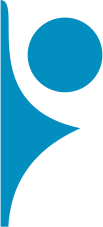 Inserção de DIU
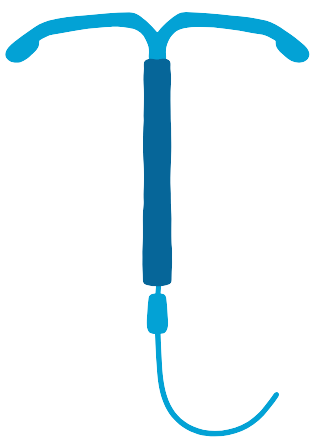 Observa-se uma tendência positiva desde 2020, com os totais anuais passando de 451 inserções em 2020 para 1.068 em 2023. 

Esse aumento corresponde a um crescimento de 137% de 2021 a 2023.

O comparativo ano a ano evidencia um incremento de 53% de 2021 para 2022 e de 55% de 2022 para 2023, com esses dados, fica claro que há um esforço contínuo para ampliar o acesso ao planejamento familiar.
1250
1088
1.068
PROJEÇÃO
690
481
2
2020
2021
2025
2023
2024
2022
Dados extraídos do PEC E-SUS em 27/02/2028 (período de análise Jan-Fev 2025)
Expectativa de atendimentos para 2025 considerando a produtividade apresentada no segundo sementes de 2024
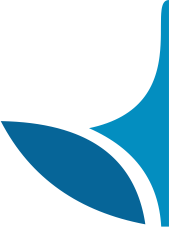 1
Teleinterconsulta
Redução do deslocamento para condições que requerem avaliação pontual ou complementar com especialistas ou ainda matricialmente do cuidado
Aumento da resolutividade dos usuários no contexto local (qualidade do cuidado, gestão de casos complexos e acompanhamento)
Manejo adequado da rede de assistência (otimização/qualificação do encaminhamento para consultas presenciais)
Melhoria das informações coletadas no atendimento especializado (contra-referência)
Fortalecimento do vínculo do Médico de Família – Usuário local
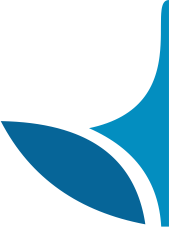 2
Teleinterconsulta
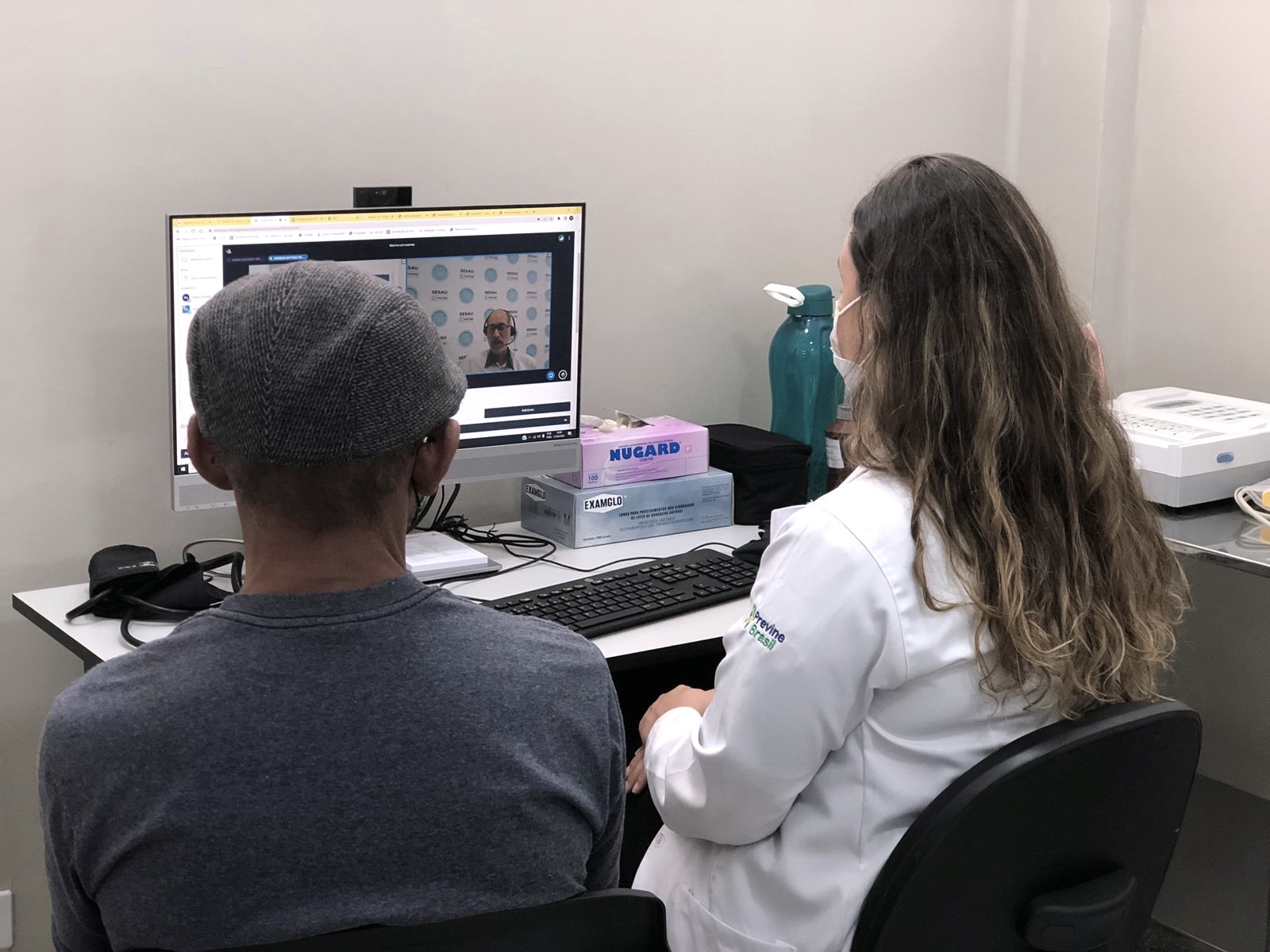 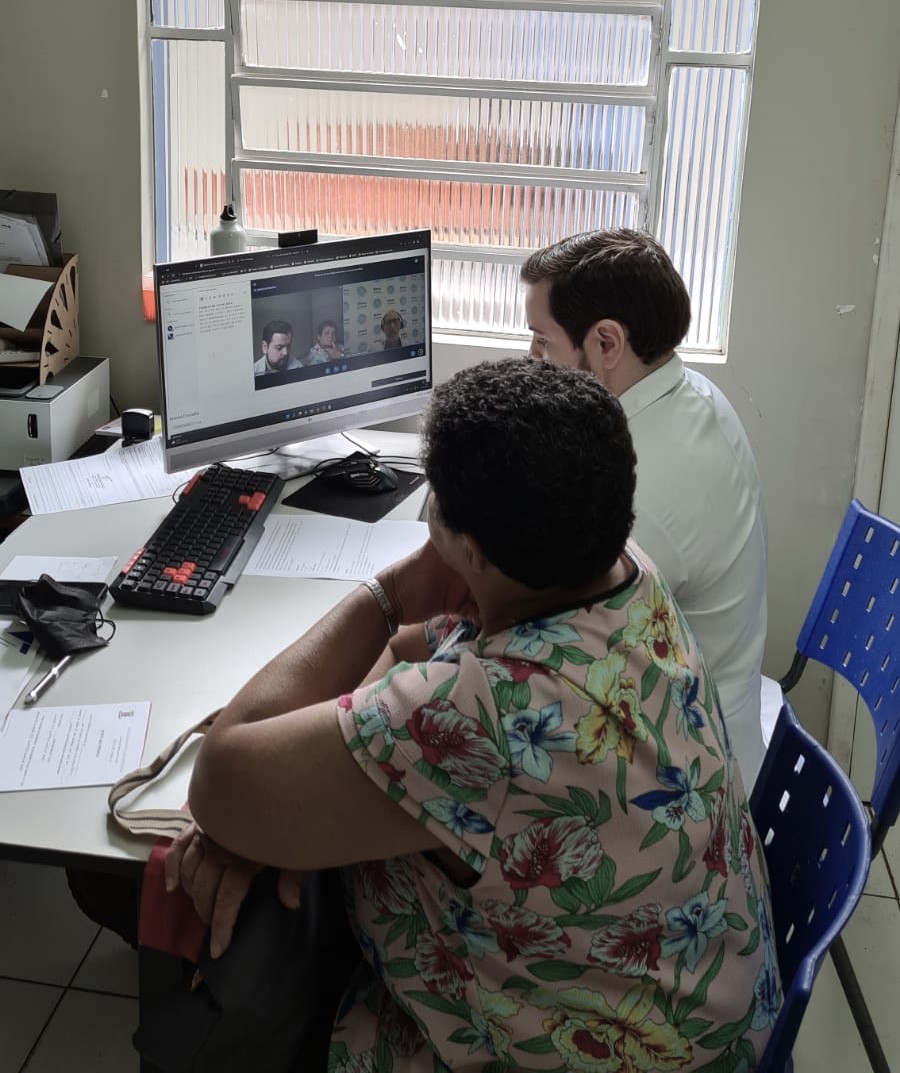 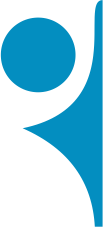 CARDIOLOGIA
533
GASTRO
269
FISIOTERAPIA
232
NEFROLOGIA
185
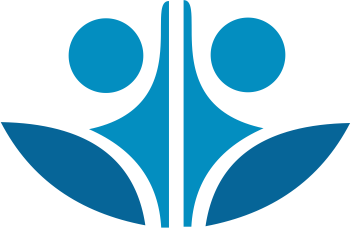 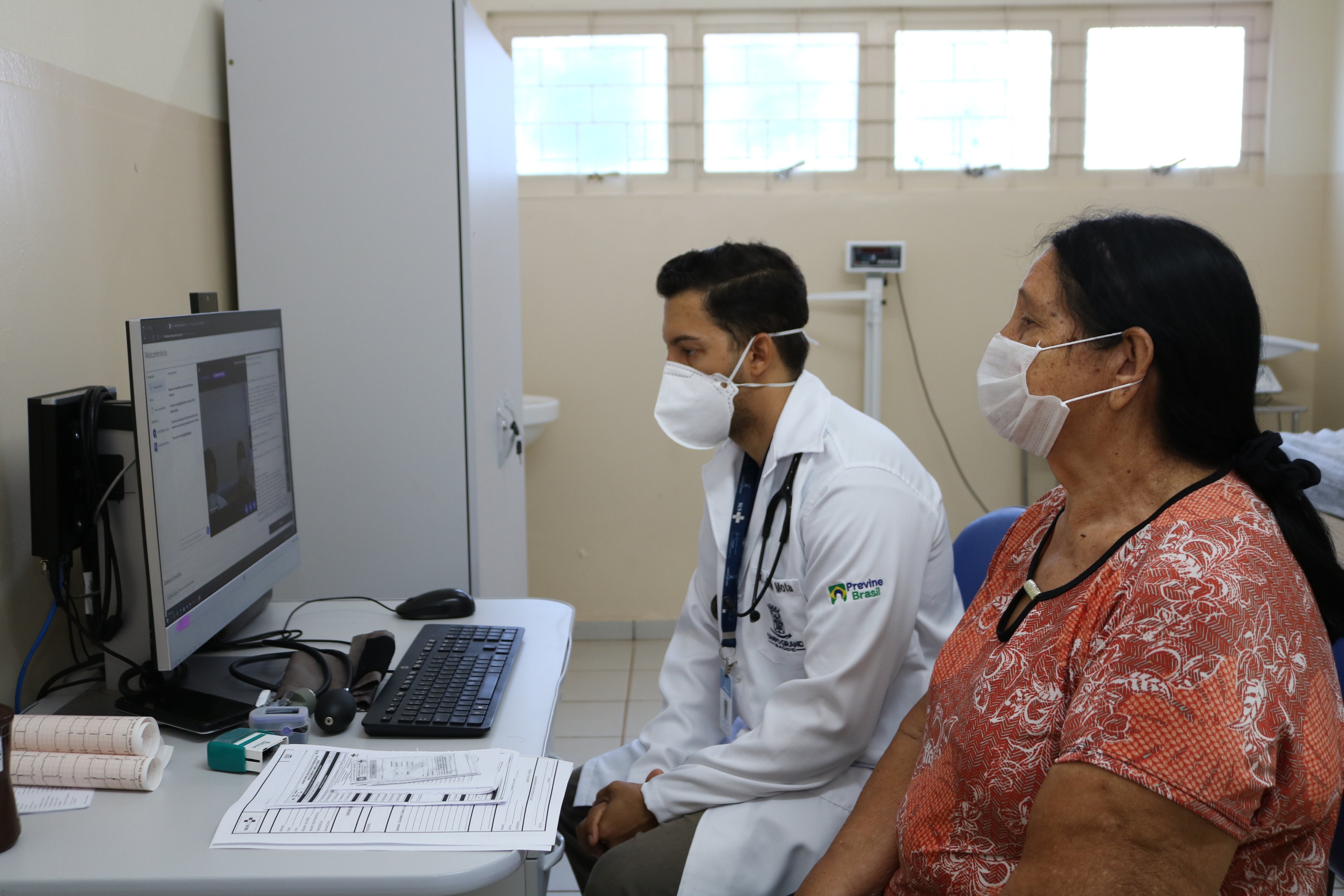 ANGIOLOGIA
75
ORTOPEDIA
154
PSIQUIATRIA
189
QUALIFICA APS CAMPO GRANDE, MATO GROSSO DO SUL- CEE/FIOCRUZ
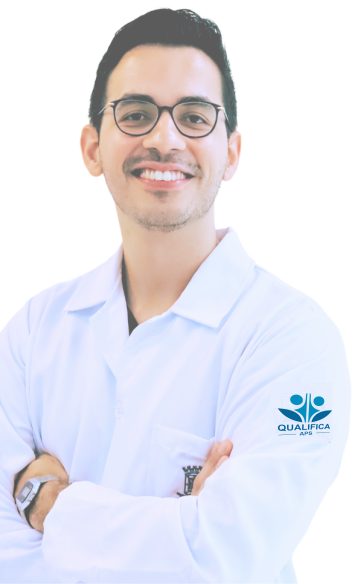 Cooperar no fortalecimento e consolidação das estratégias de aprimoramento, integração sistêmica das atividades da Atenção Primária nas ações e serviços de saúde, visando a uma atenção contínua, integral, segura responsável e humanizada, apoiando o Sistema Único de Saúde do município de Campo Grande - Mato Grosso do Sul na qualificação dos serviços da Rede de Atenção à Saúde. 
Tem como foco as áreas de atenção primária, de vigilância e de promoção da saúde, através da articulação de saberes e conhecimentos construídos na Fiocruz e em outras instituições de excelência, orientando esta articulação para a identificação, análise e intervenção sobre cenários considerados essenciais para o desenvolvimento institucional, subsidiando assim o processo de tomada de decisão do Ministério da Saúde.
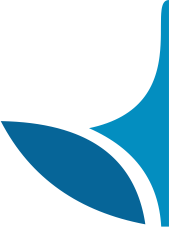 1
As metas
Qualifica APS Campo Grande, Mato Grosso do Sul – CEE/Fiocruz
Apoiar os projetos de intervenção nas unidades-escola e estimular iniciativas de pesquisas aplicadas ao Sistema Único de Saúde (SUS).
Organizar em parceria com a Secretaria Municipal de Saúde a oferta de Residência Médica em Medicina de Família e Comunidade.
Fortalecer o Observatório da Atenção Primária à Saúde de Campo Grande, com vistas ao apoio das Equipes de Saúde da Família junto à territorialização das áreas cobertas, com ênfase no monitoramento do cadastramento da população dos territórios.
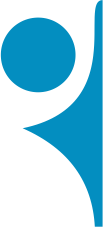 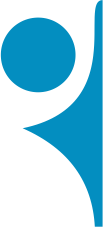 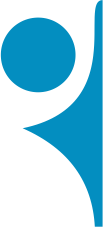 1
4
7
Organizar em parceria com a Secretaria Municipal de Saúde oferta da Residência Multiprofissional em Saúde da Família.
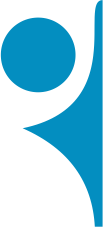 Produzir documentos técnicos e disponibilizar informações que possibilitem o acompanhamento, monitoramento e avaliação das ações e serviços.
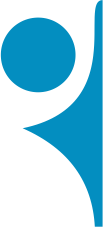 2
8
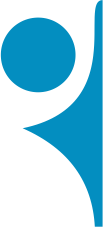 5
Fomentar ações estratégicas de Vigilância em Saúde, integradas à Atenção Primária em Saúde.
Qualificar as equipes de Atenção Primária em Saúde, com fortalecimento da educação permanente nas práticas clínicas dos profissionais de saúde no cotidiano, visando a resolutividade das ações em saúde e o fortalecimento das Redes de atenção à Saúde.
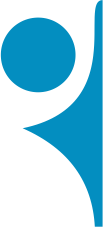 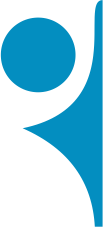 3
9
Promover o Accountability anualmente na Rede de Atenção Primária de Campo Grande, com ênfase nos indicadores do novo modelo de financiamento proposto pelo Ministério da Saúde.
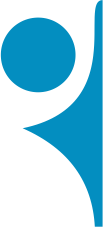 6
Ampliar o serviço de Telemedicina e apoio diagnóstico.
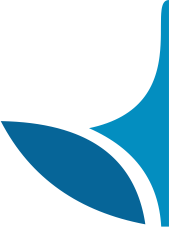 2
Metas visando qualificar a Atenção Primária à Saúde e Projeto
Elaborar cronograma por unidade e por distritos para apresentação para os profissionais e usuários do território;
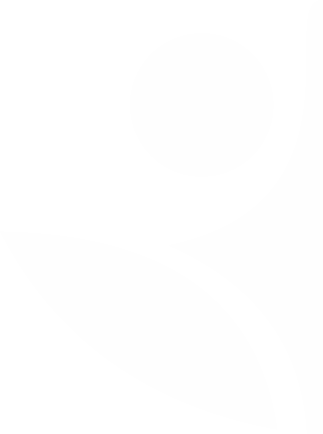 Realizar Accountability e Seminário Integrado da Rede de Atenção;
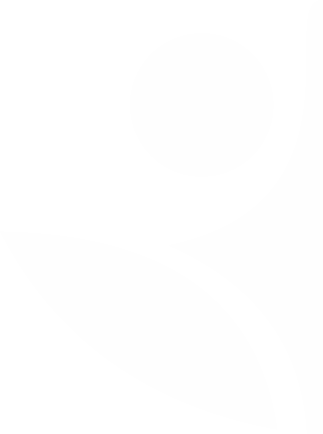 Elaborar painel de indicadores e dados a serem replicados para as eSF;
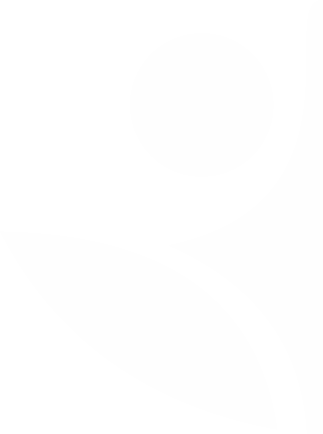 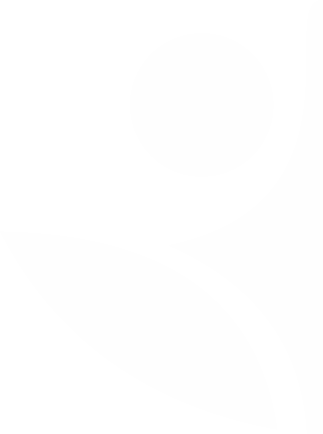 Desenvolver instrumento de avaliação da apresentação;
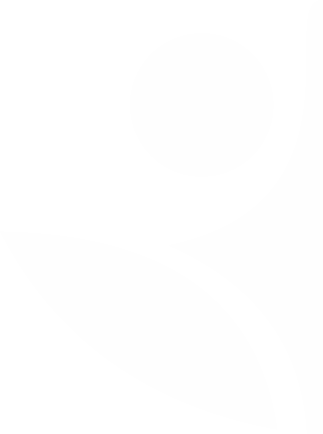 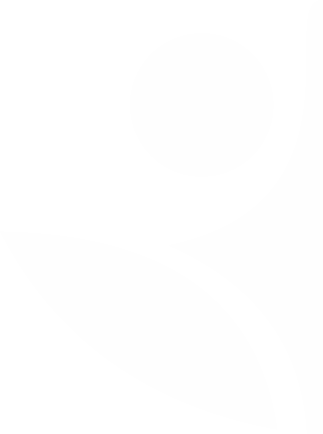 Consolidar dados apresentados pelas equipes por Distrito;
Analisar dados visando a produção de evidências.
Trabalhar a qualidade dos Trabalhos de conclusão do curso para publicações em revista de boa qualificação
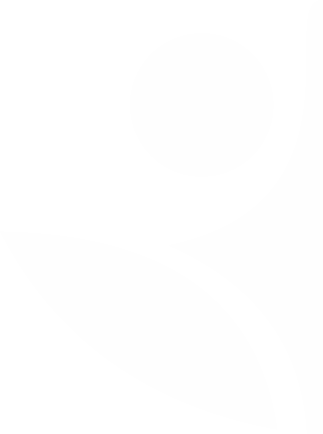 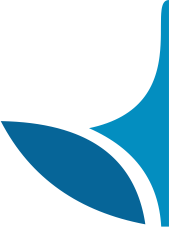 3
Metas visando qualificar a Atenção Primária à Saúde
Redes temáticas de atenção à saúde e o Programa Nacional de Imunização do SUS
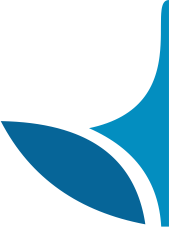 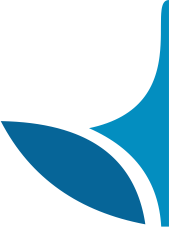 REDE Alyne - fortalecer o atendimento a saúde materna, reduzindo complicações e mortes evitáveis para as mulheres e bebês - Portaria N. 5530/2024.
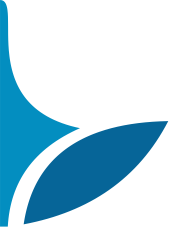 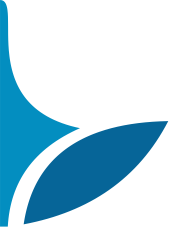 Rede RASPDC - Rede de atenção à saúde das pessoas com doenças crônicas: foca no acompanhamento contínuo de doenças como diabetes, hipertensão, câncer prevenindo complicações e internações - essas doenças devem ser foçadas e estrategicamente trabalhada na Saúde da Família com ações constantes de promoção e prevenção à saúde.
Rede RASB - Rede de Atenção à Saúde Bucal - trás a expansão do atenção odontológico no SUS, conforme Portaria N. 7213 de 19/12/24, expandindo atendimento odontológico no SUS, com equipes especializadas e centro de referência expandindo a oferta para a saúde bucal.
O Programa Nacional de Imunizações (PNI) 
Amplia e fortalecer no território a adesão e trabalhar a desinformação
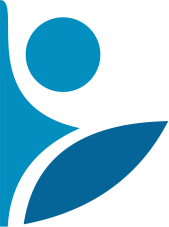 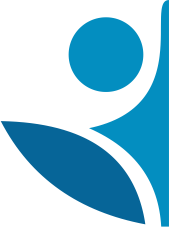 O sucesso da APS depende da colaboração, do conhecimento e da vontade de fazer a diferença. Seguimos avançando para um sistema de saúde mais humano e resolutivo!
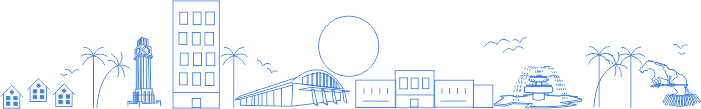